Vacuum in Cold Linac
Fabio Ravelli
Specialized Technical Service
Vacuum System Engineer
European Spallation Source ERIC
www.europeanspallationsource.se
6 April 2017
Outline
Cold Linac Definition
LWU lay out
LWU’s interfaces
LWU and Beam Pipe Delivery Progress
LWU Installation, Portable Clean Room 
Status of the A2T and DMPL
Next Steps
2
Cold Linac and LWU Definition
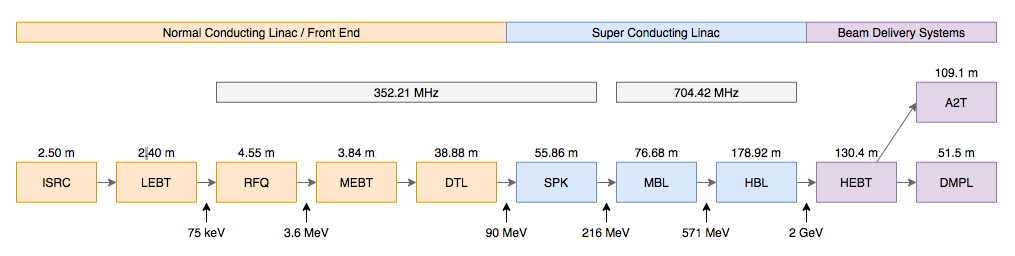 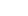 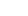 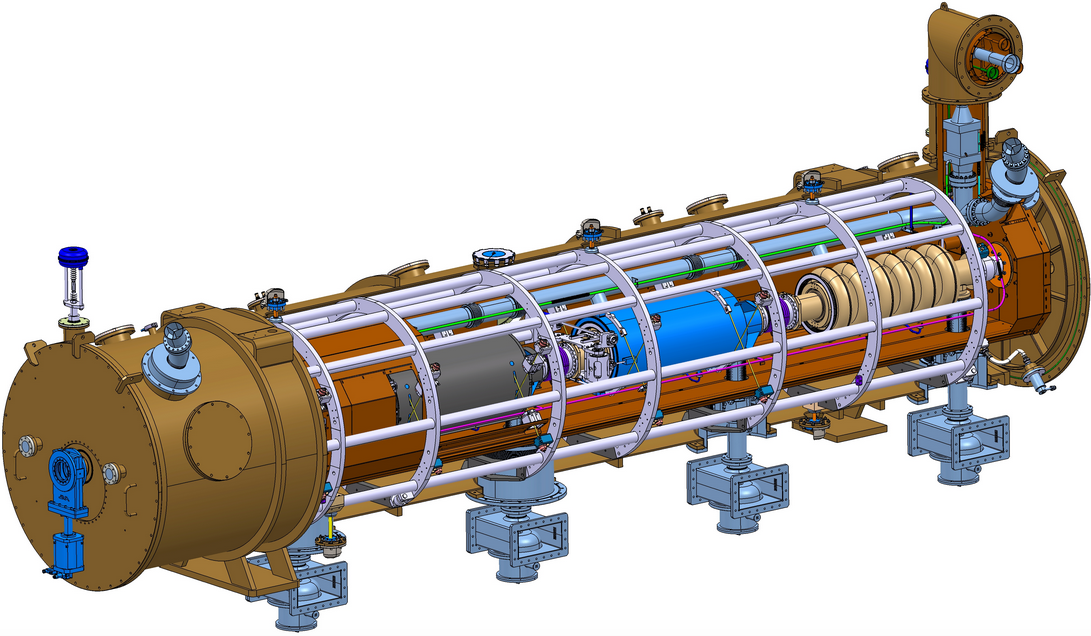 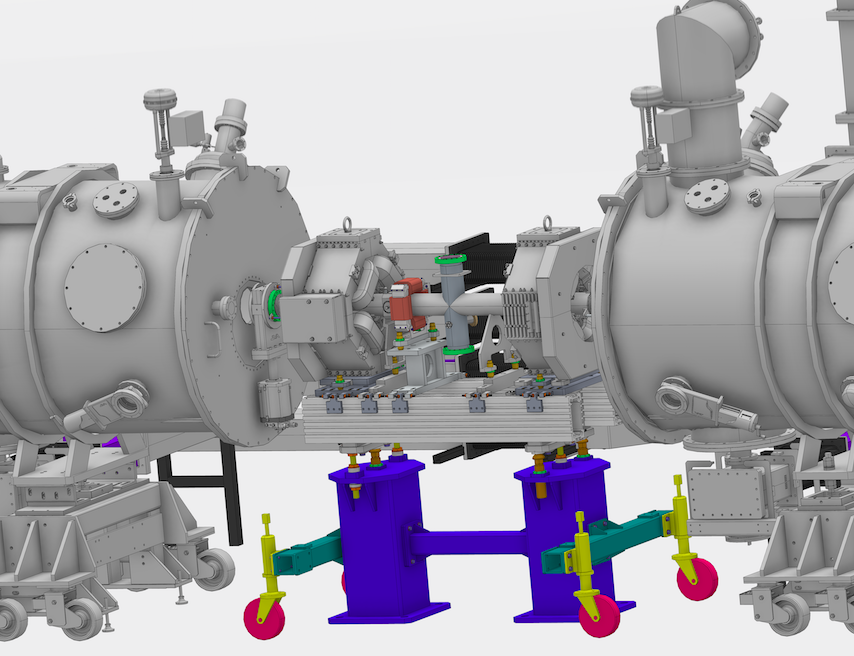 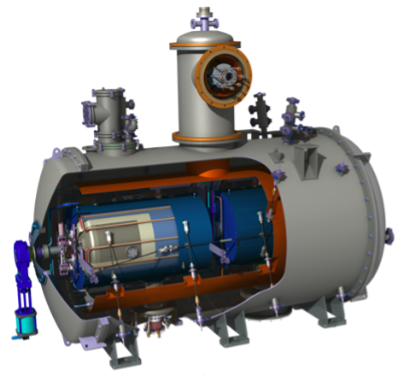 1 HEDP LWU
15 Elliptical LWU in HEBT + 6 in DogLeg
3 LWU in A2T
3 LWU in DMPL
1 LEDP
12 Spokes LWU
9 Elliptical Medium β +  21 High β LWU
IKC is STFC Daresbury Lab.
The contribution includes LWUs, beam pipes, mobile cleanrooms, LWU prototypes and Vacuum Laboratory
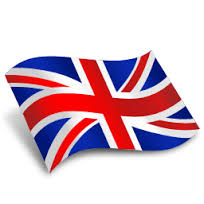 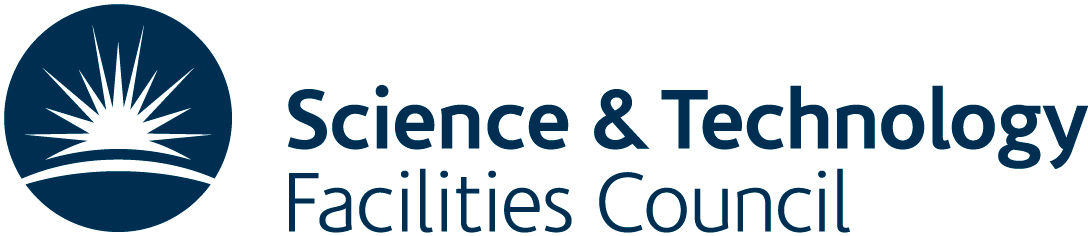 LWU’s (Linac Warm Unit) are located between cryo-modules and they provide vacuum continuity and magnets and BI integration
3
LWU Typical Lay-Out
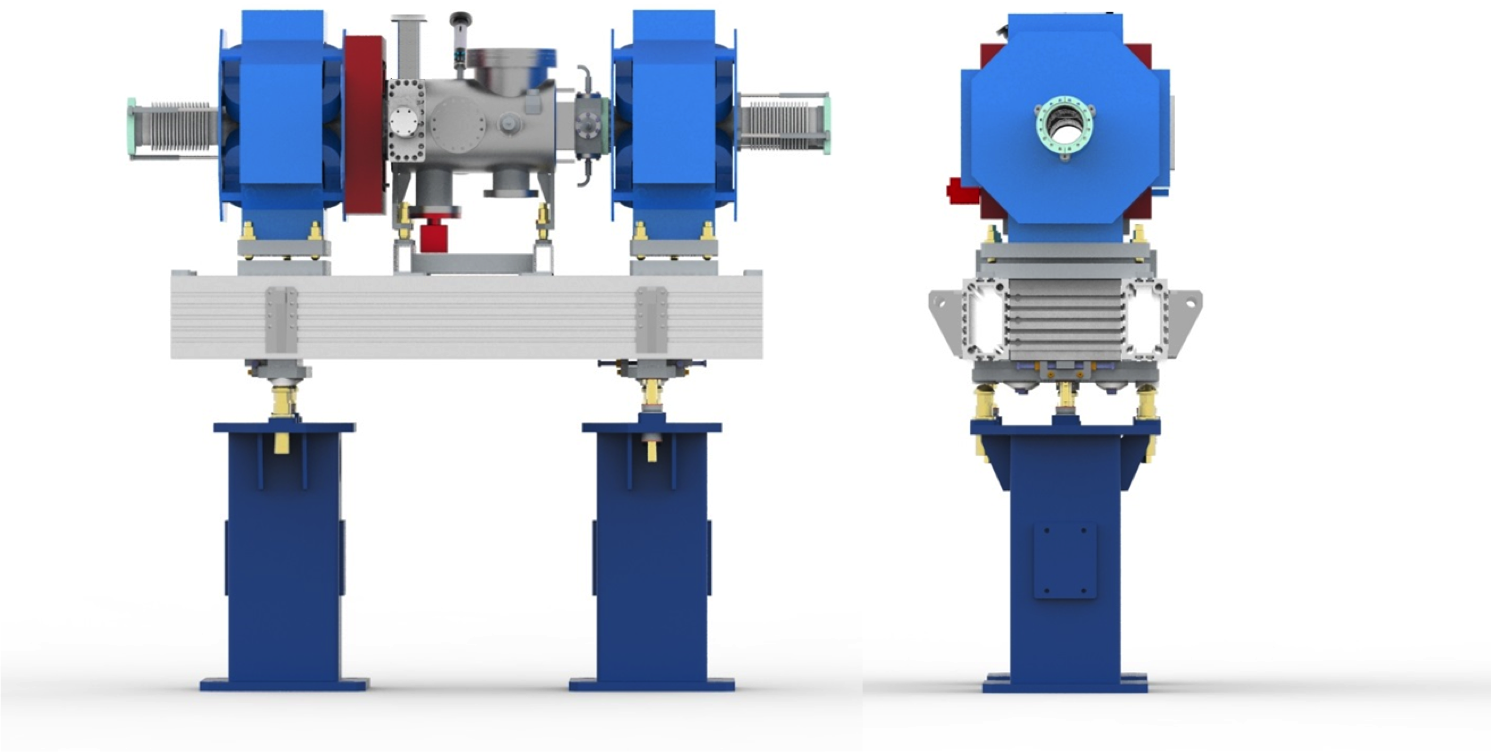 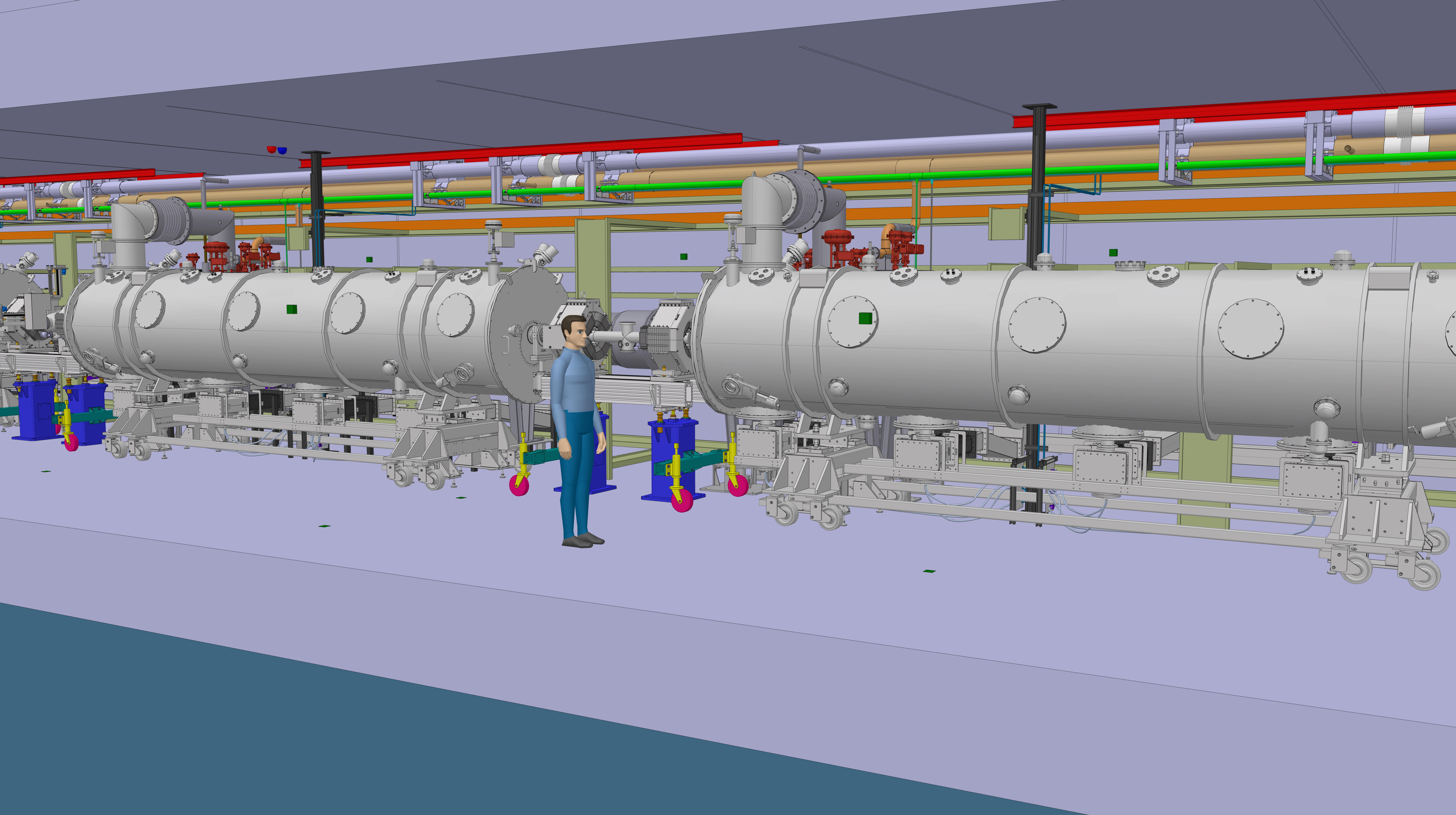 Total of 73 LWU’s and 19 different types
They share the same basic lay-out
Designed, built and processed for UHV and particle free operation
Kinematic adjustment fixtures for the alignment and positioning of the girder, the chamber and the quadrupoles
They host quadrupoles, DC correctors and beam instruments (i.e. Wire Scanners, Beam Position Monitors, Beam Current Monitors, etc.)
4
LWU Interfaces
Interface with Quadrupoles and DC corrector : defined by Elettra Synchrotron Trieste and Daresbury
Interface with
Beam Instruments (BPM and BCM included): defined by ESS BI division and Daresbury. VG support instruments design by attending PDR-CDR to give vacuum build recommendations.

BPM’s are supplied to Daresbury by Desy
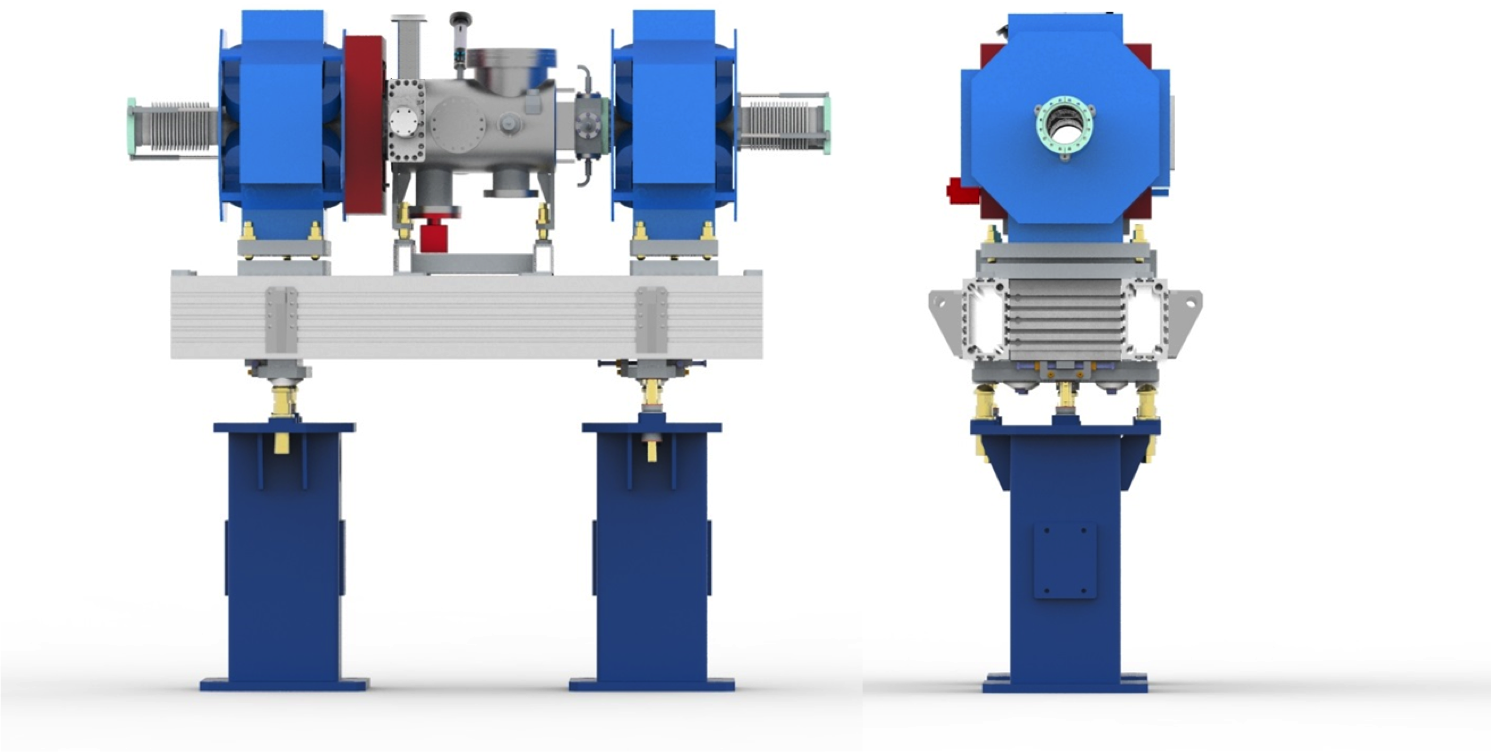 Interfaces for alignment defined by ESS Metrology Group and Daresbury and are part of the LWU integration at the IKC
The integration of the LWU in-tunnel interface interfaces (stubs, water cooling pipes, BI, MPS, magnet power, etc.) is responsibility of the VG
5
Cryomodules Vacuum Interfaces, beam vacuum and thermal insulation vacuum
The beam vacuum interface includes the CM gate valves and the RF coupler vacuum gauges
The thermal insulation vacuum consists of a pumping system design to maintain a sufficiently low pressure in the event of the development of a He leak; it will be used only when a He leak is detected
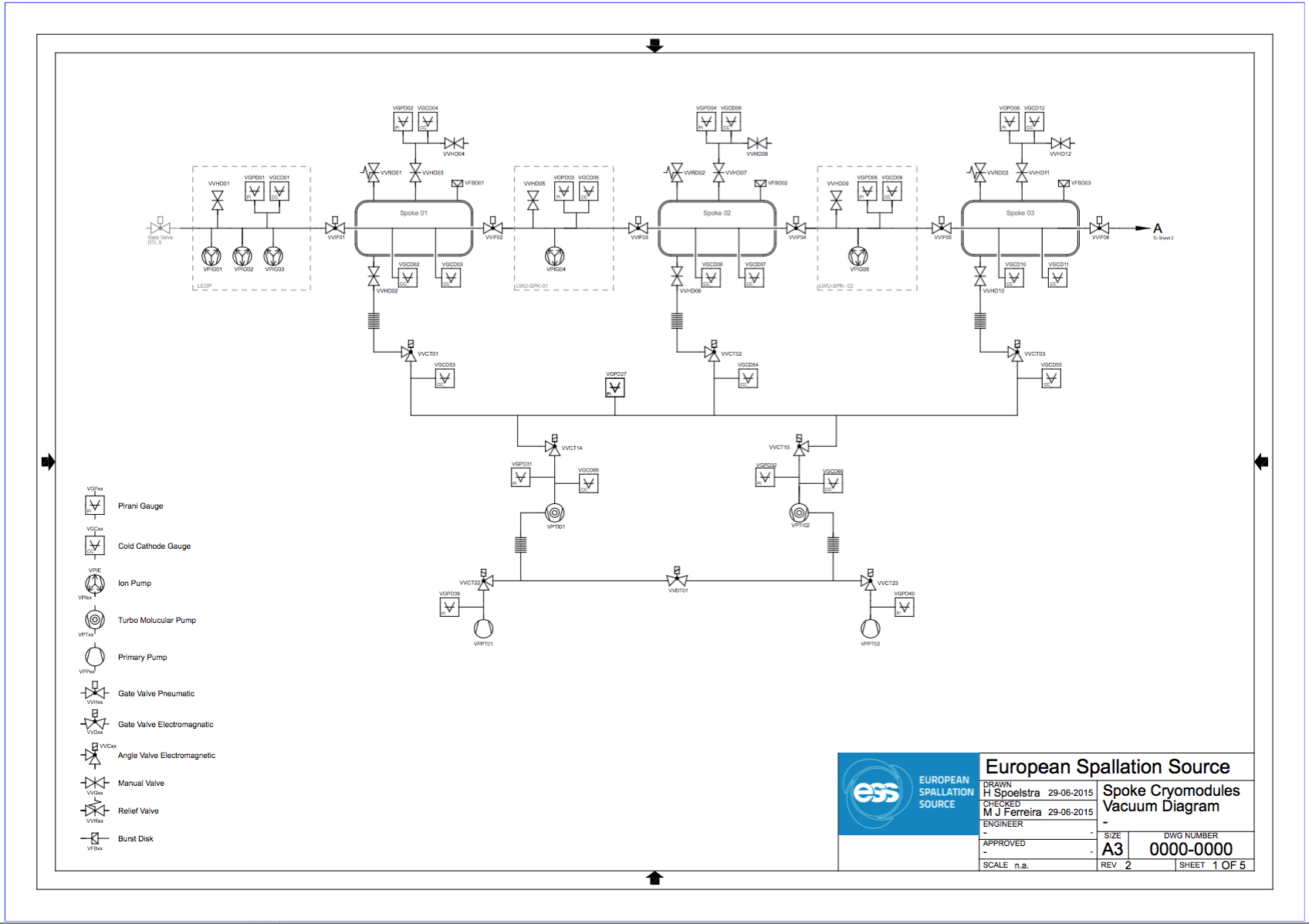 A dual pumping systems is designed to actively pump up to 4 cryo-modules in case they develop an He leak (see DOORS requirement below).
STATUS: location and lay out are defined, the vacuum distribution manifold will be finalized after confirmation of the outer vessel cryomodule drawings
DOORS requirements
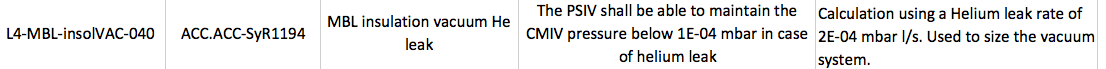 6
LWU and Beam Pipe Delivery Progress
STFC/Daresbury will deliver the units in the timeframe October 2016 – October 2019, the two LWU elliptical prototypes were delivered on time
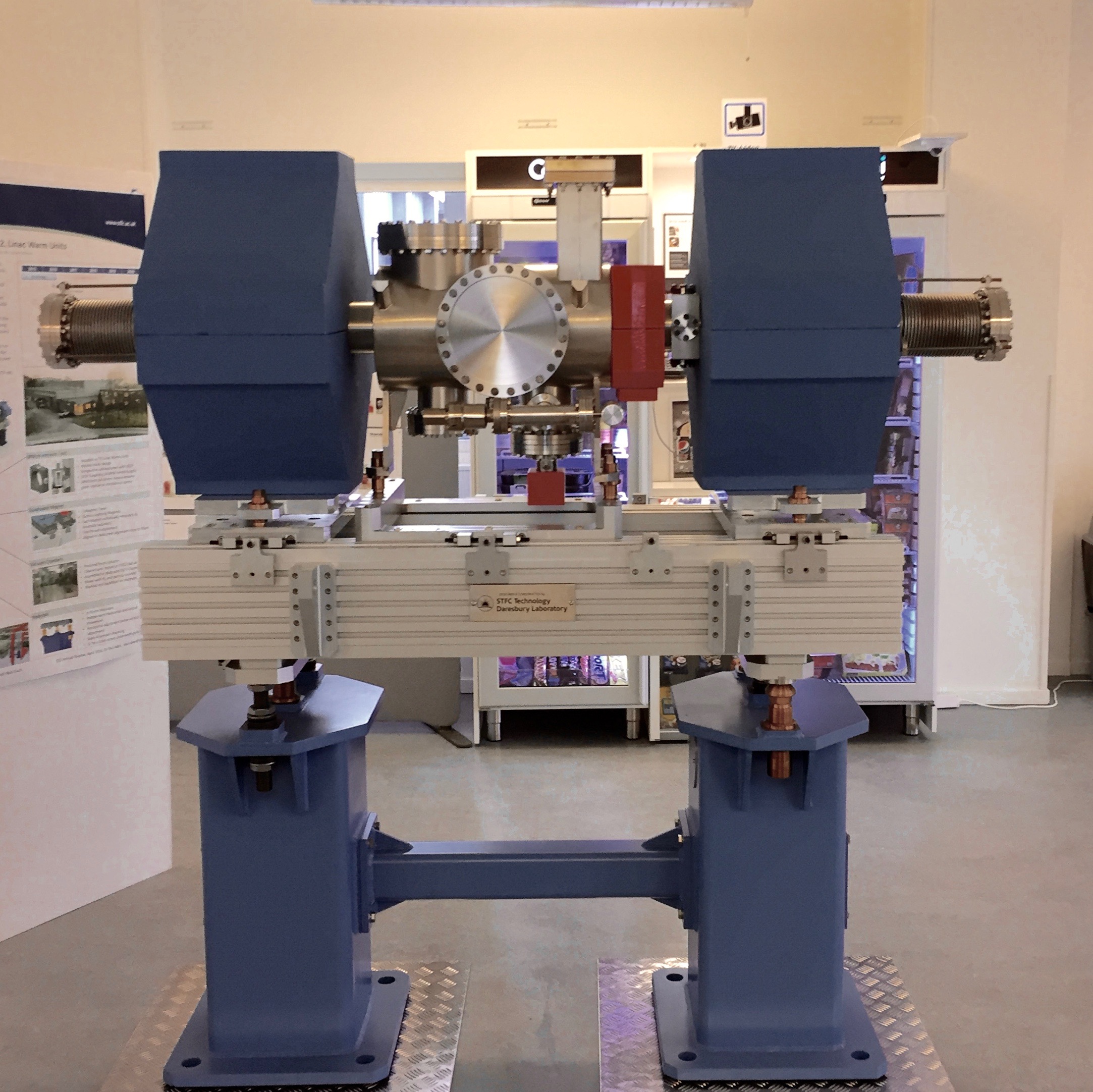 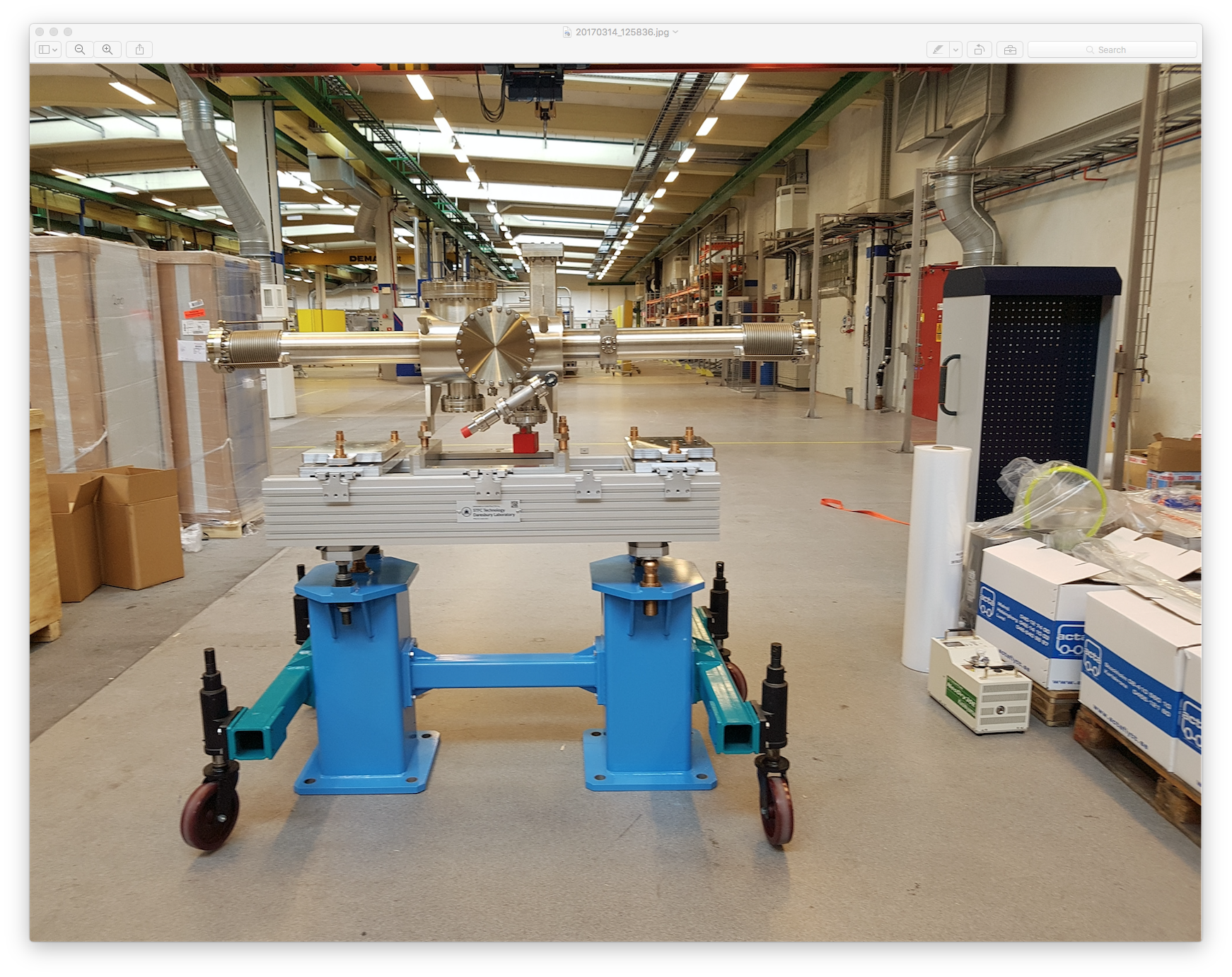 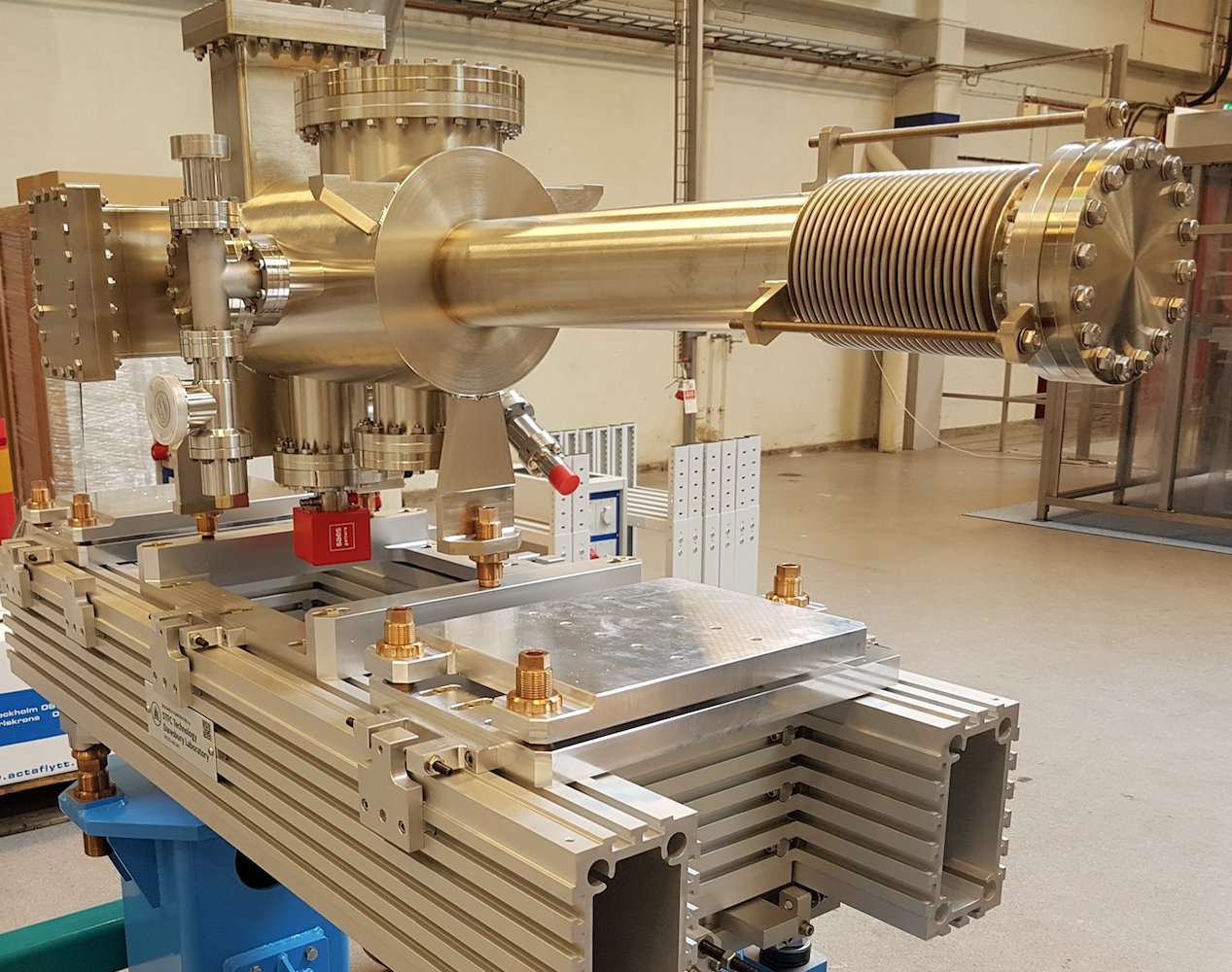 1st Prototype received on Aug 2016, now at ESS Site
2nd Prototype received on March 2017, installed at ESS RATS (Receiving, Acceptance, Testing and Storage) facility
Scope of the prototypes is to finalize the whole production process, from manufacturing to receiving and to build an agreed quality control documentation (i.e.: leak rates, RGA spectrum and particle measurement report)
7
LWU and Beam Pipe Delivery Progress
Key Milestone agreed with STFC/Daresbury in agreement with the ESS installation sequence:
We are here, 3 HEBT pipes have been produced and they will be received at ESS RATS by end of April 2017
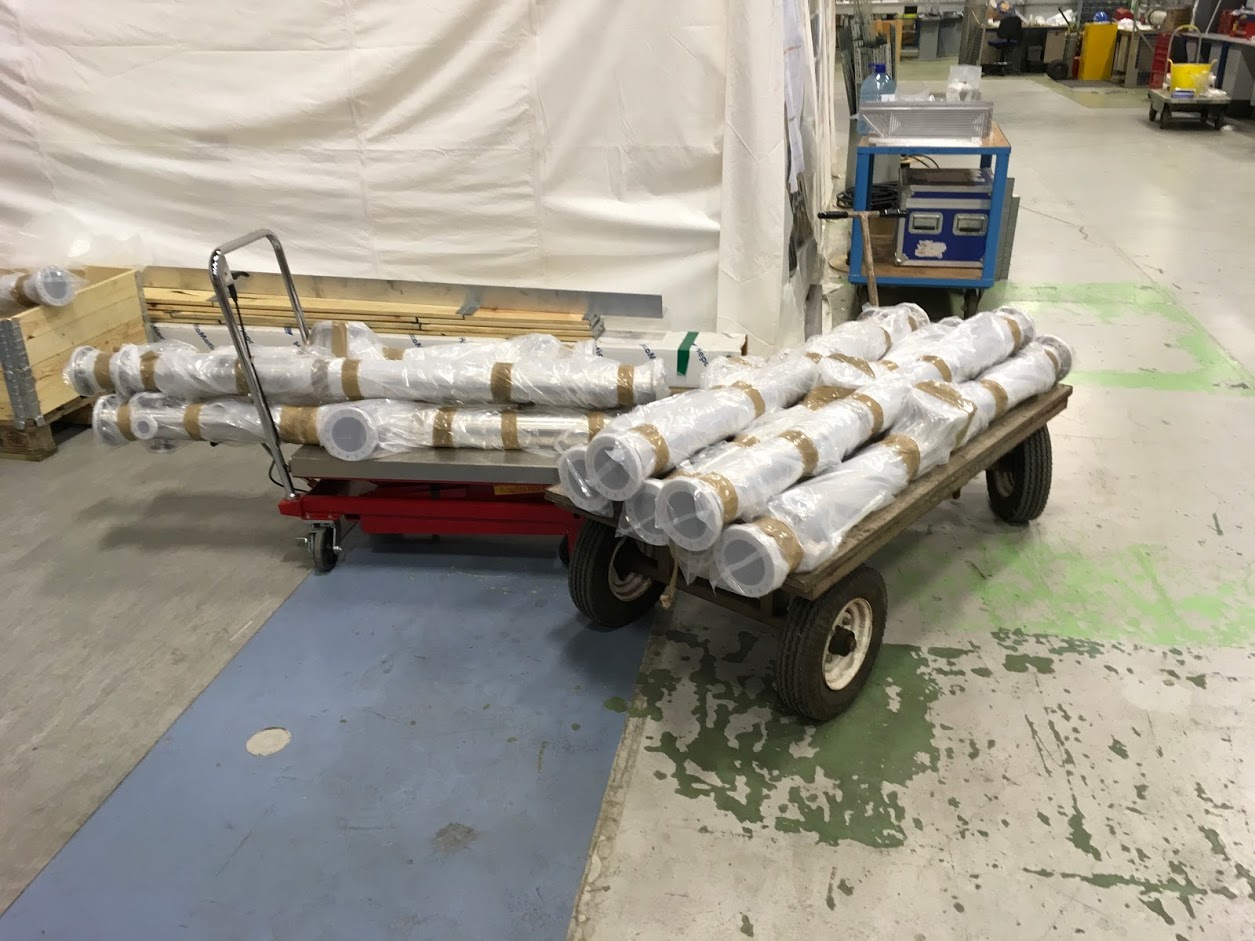 ESS spool pieces on the production floor at STFC/Daresbury
8
LWU Installation, Portable Clean Room
Installation of LWU to the cryo-modules require a particle free environment; portable modular clean rooms are designed by STFC/Daresbury. They are made of:
Three separate units: a change area, a tool area to stock clean tools and components and a working area (ISO class 5)
One CR prototype will be delivered at end of April
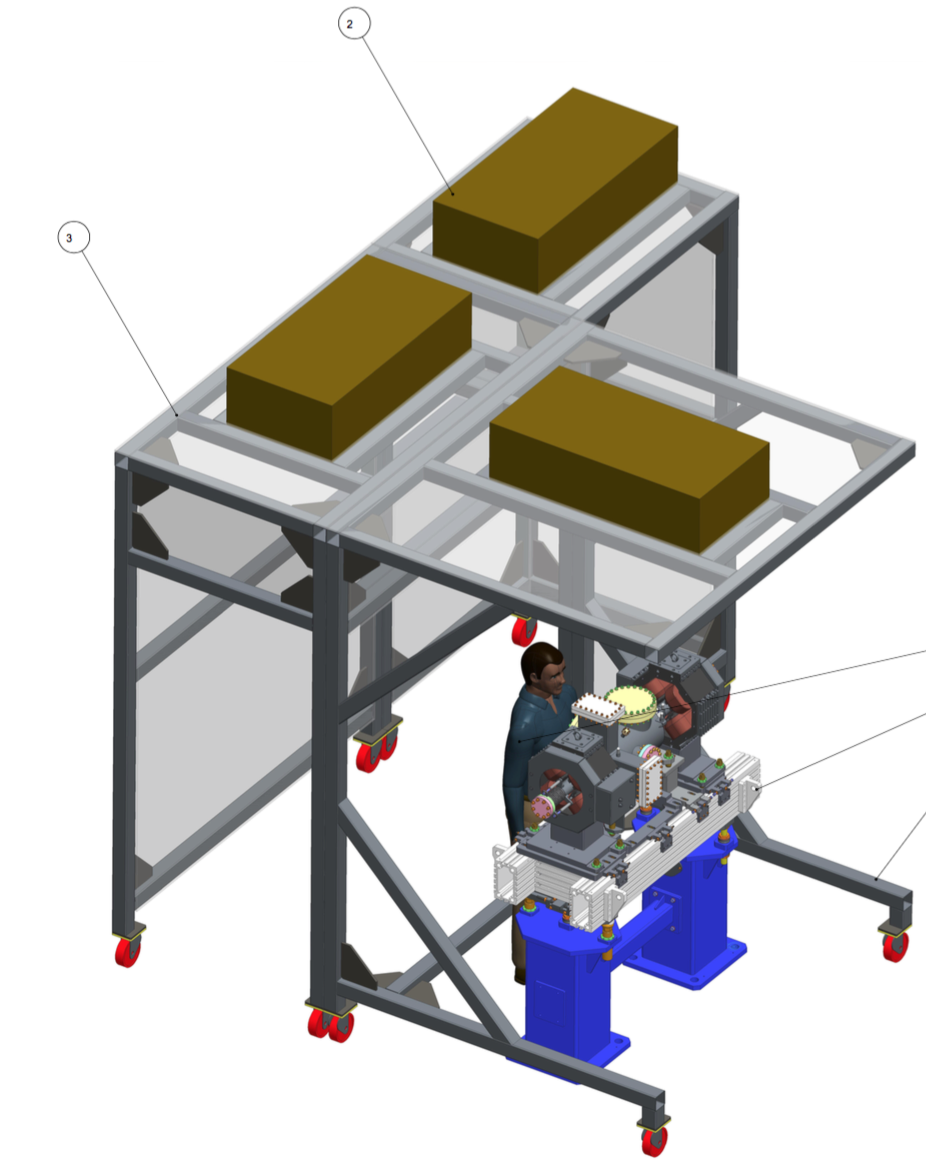 HEPA
filters
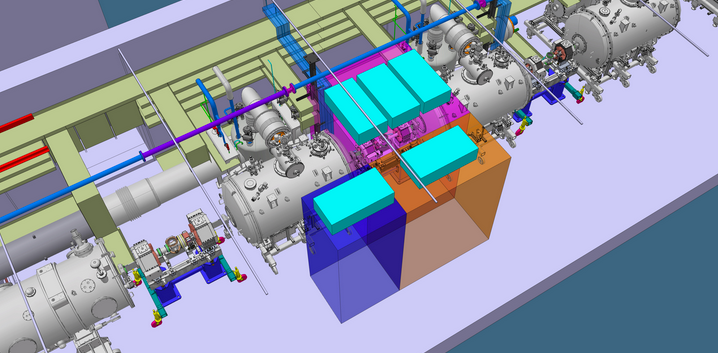 Some of the flexible walls not shown
9
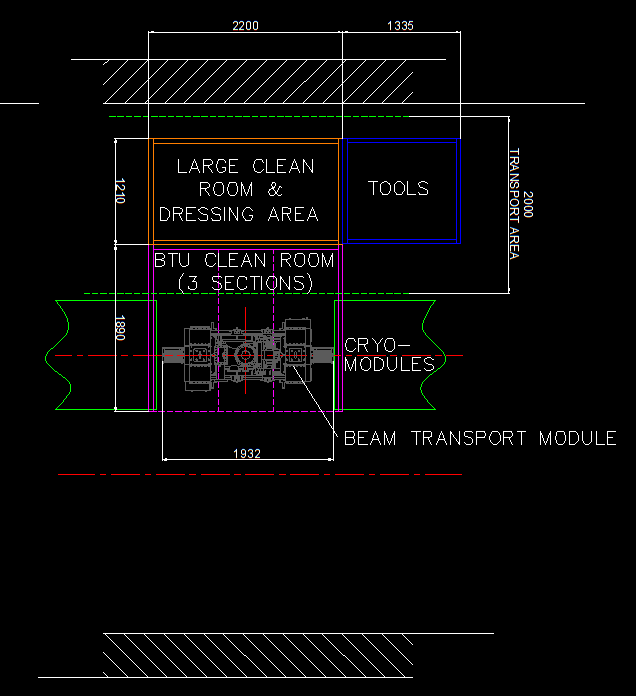 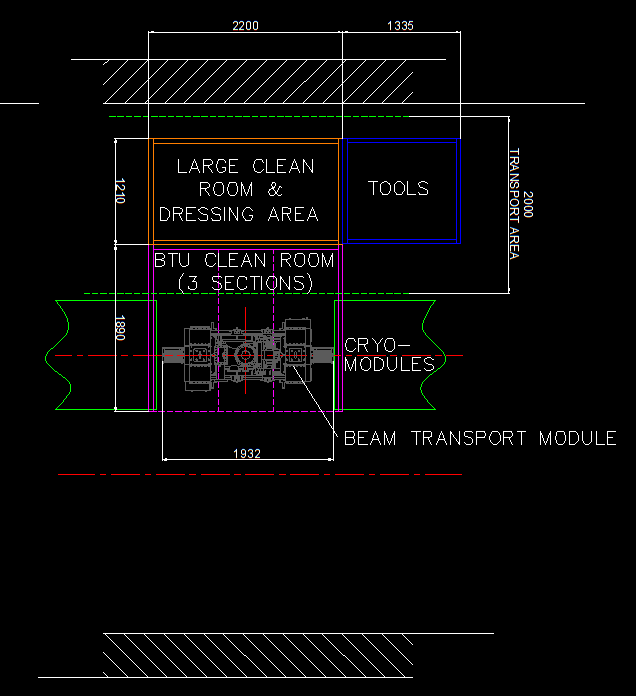 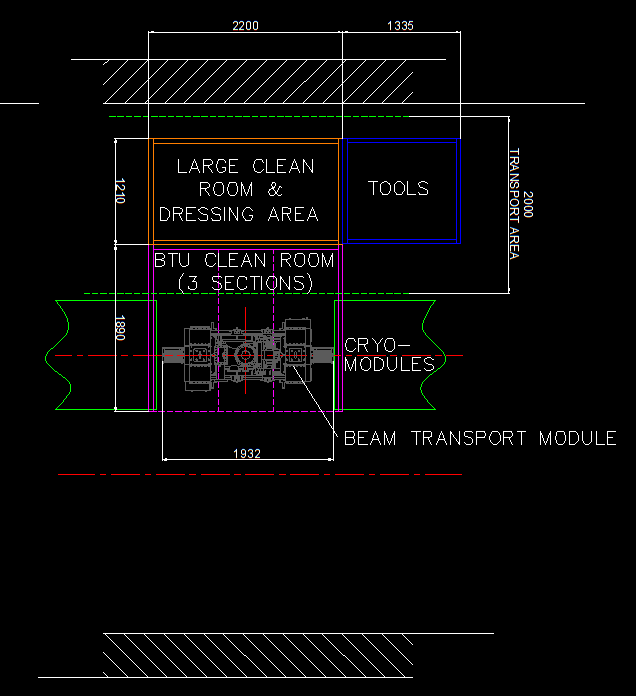 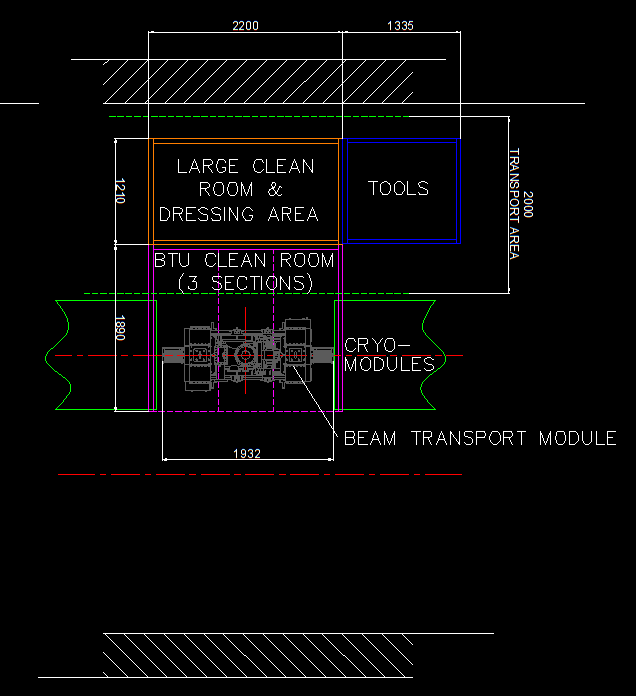 LWU Installation, Portable Clean Room
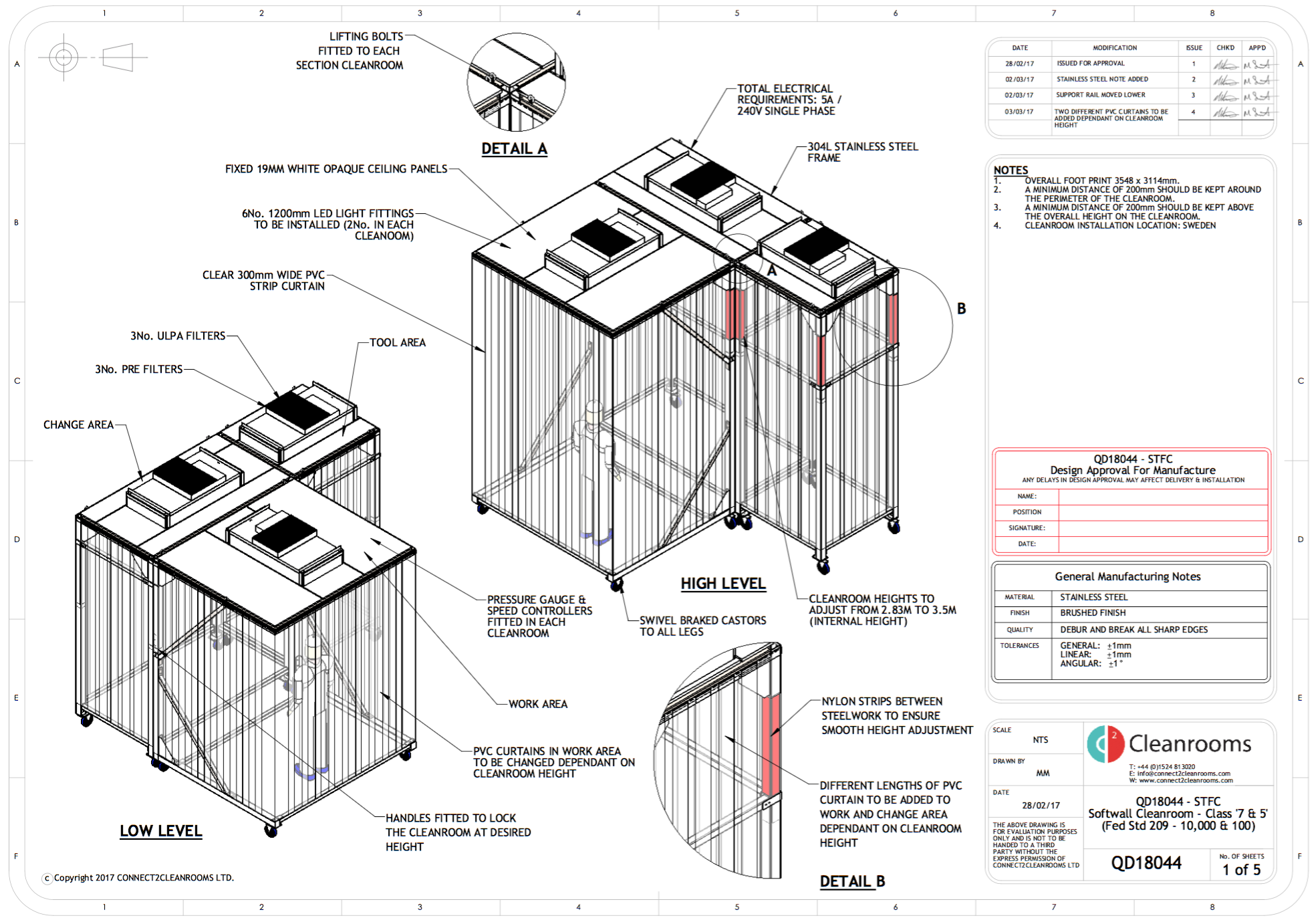 10
Status of the A2T and DMPL
High Level design is ongoing
CDR for this section will happen after Q8/C8 (quadrupole and corrector type 8) and DogLeg dipoles PDR, in Jun/2017
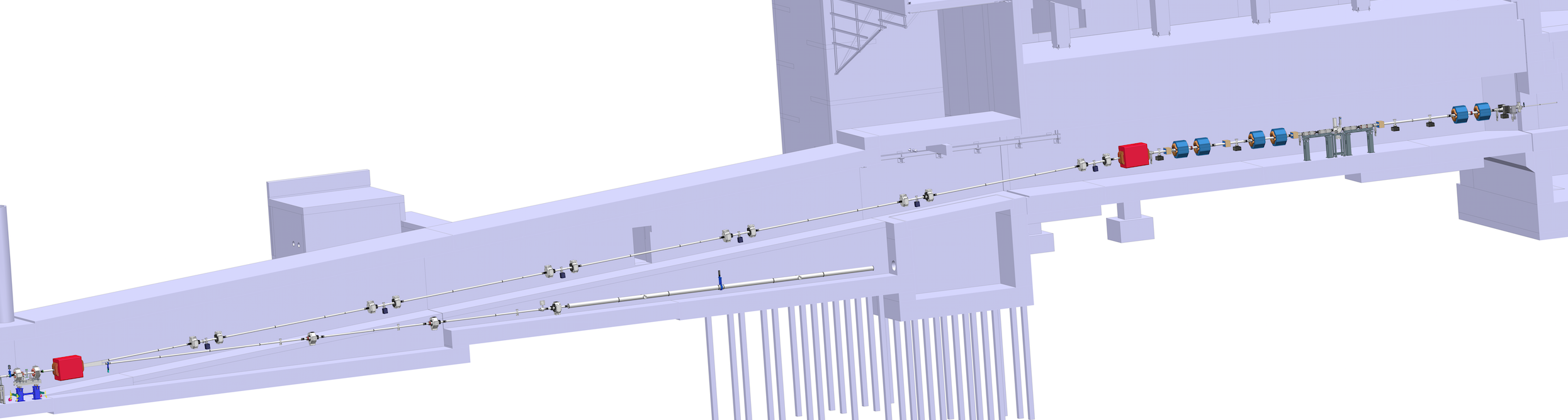 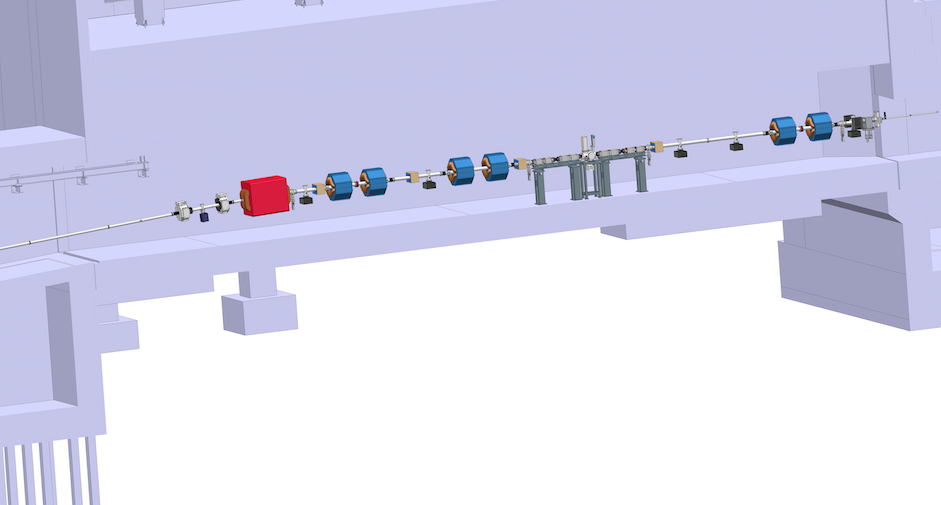 Beam Delivery System
Accelerator To Target
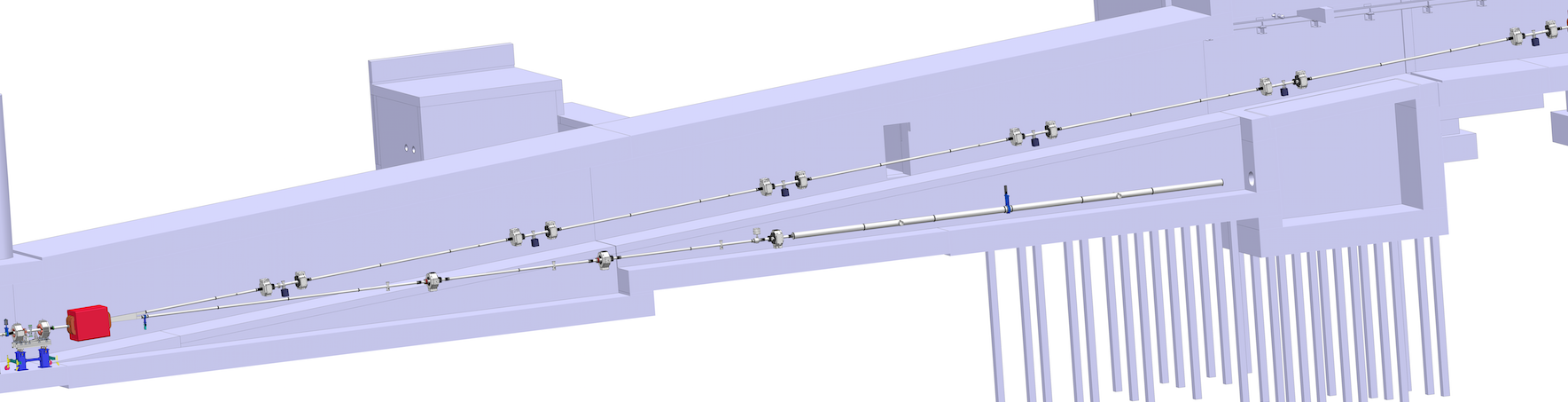 11
Dogleg and Dump Line
Next Steps
Preparation for Tunnel installation starting on Jan/2018 at the HEBT sections
Set up of the vacuum receiving facility in RATS and the related working procedure (acceptance, quality assurance documentation)
Clean room operation training in STFC/Daresbury for Eng and Tech
Receiving and storage of the LWU’s, pipes and BI at RATS
Development of a quality controlled transportation procedure from RATS to site
Beam Instrument installation procedure development and mechanical integration test
12